КЛИМАТ АФРИКИ
7 КЛАСС
Факторы 
климатообразования
Широта местности
Солнечная 
радиация
Влияние морей и 
океанов
Рельеф
Подстилающая 
поверхность
Компоненты климата
Среднегодовая 
температура
Среднемесячная 
температура 
января, июля
Абсолютный 
максимум и 
минимум 
температур
Годовое количество 
осадков
Господствующее 
направление ветра
Климатические пояса
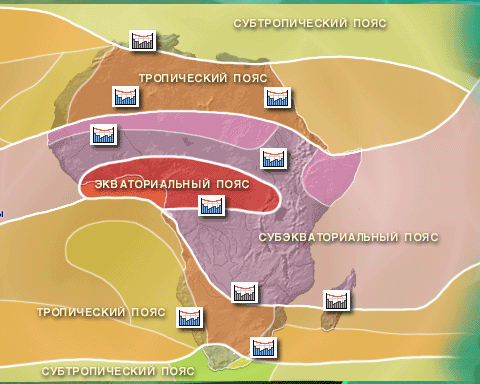 Алжир. Средиземноморский субтропический климат
Валлен. Тропический климат
Асуан. Континентальный тропический климат
Томбукту. Субэкваториальный климат
Годовой ход температуры и осадков в Малакале.Субэкваториальный климат
Годовой ход температуры и осадков в Мбандаке. Экваториальный климат.
Годовой ход температуры и осадков в Ливингстоне. Субэкваториальный климат.
Годовой ход температуры и осадков в Свакопмунде. Тропический климат.